FY 2026 BUDGET REQUESTPresentation to the Board of TrusteesNicholas P. Jones, Executive Vice President and Vice President for Academic Affairs November 14, 2024
OVERALL GOALS OF INCREMENTAL REQUESTS
Keep more Illinois students in the state and support them for success
Enhance academic excellence by recruiting and retaining faculty and staff
Cover inflationary and other cost increases
Support for other state-funded operations
2
I. SUPPORT STUDENT SUCCESS
Funding in support of:
Health and wellness programs
Bridge programs
Maintain affordability – Undergraduate Financial Assistance Investments
Improving retention and graduation
3
UNDERGRADUATE FINANCIAL AID
54%
INCREASE IN U OF I SYSTEM AID OVER 
10 YEARS
$333M 
Federal, State 
and Other
$298M 
Institutional
4
4
[Speaker Notes: We also continue to expand institutional financial aid, which has increased to $298 million over the last decade. Institutional aid still provides more aid than Pell and MAP combined ($273M). Total Federal and State Aid = $306M; Other private sources $27M]
FINANCIAL AID & SCHOLARSHIPSLOWER COSTS FOR RESIDENTS
% Illinois Undergrads Who Pay 
Less Than $3,000 per Semester Tuition & Fees
Pays Zero                  Less than $3K
5
5
II. ENHANCE ACADEMIC EXCELLENCE
Funding in support of:
Modest salary program for faculty and staff
Recruitment and retention of faculty to meet student demand
6
RECRUITING AND RETAINING FACULTY
7
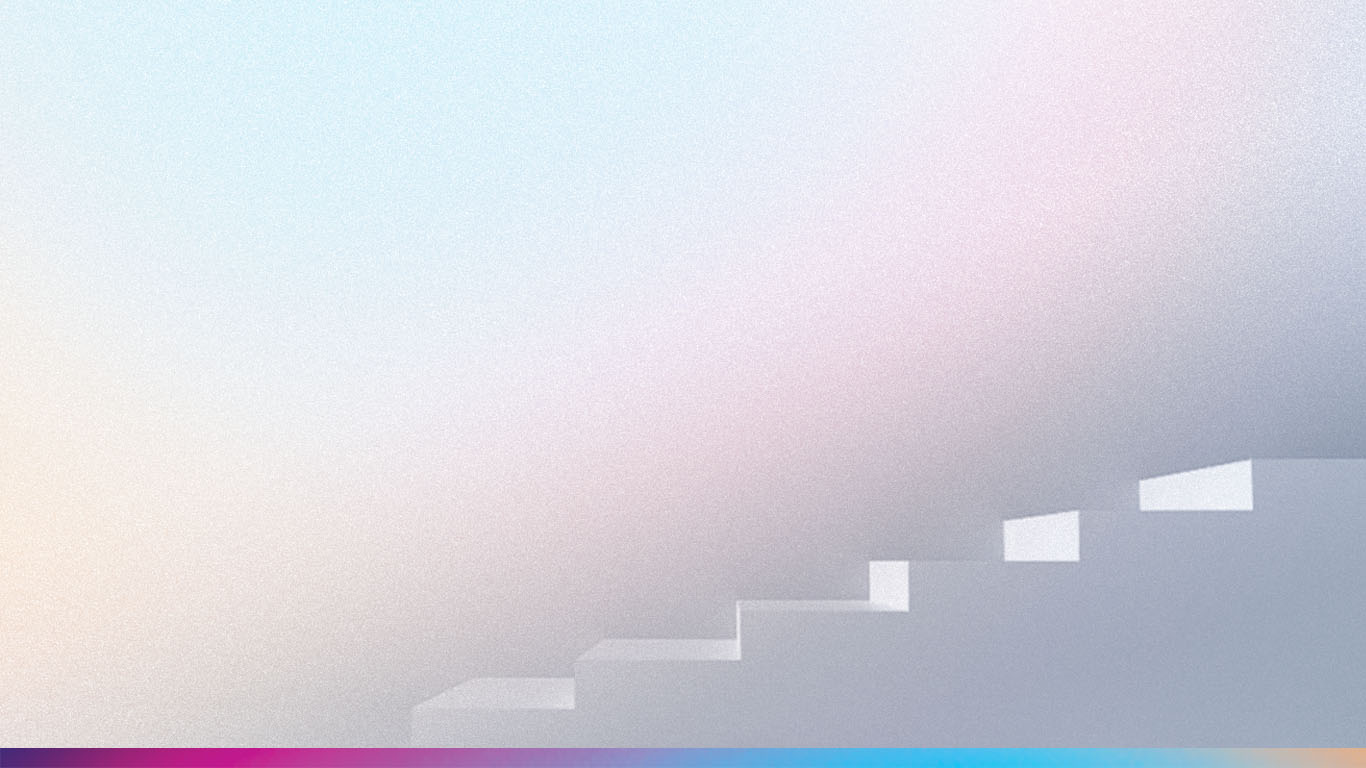 III. FUNDING FOR COST INCREASES
Modest 2.0% general price increase (excluding utilities)
4.0% increase to partially offset rising costs of utilities
8
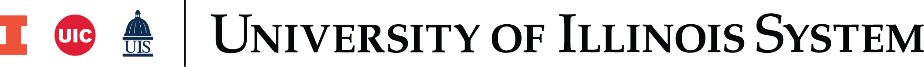 CUMULATIVE INFLATION VS. APPROPRIATION
+53%
CPI(less energy)
-6.4%
U of I System State Appropriations
FY2025 and FY2026 inflation estimated at 3.0% and 2.5%
9
STATE FUNDED UTILITIES
$ in Thousands
10
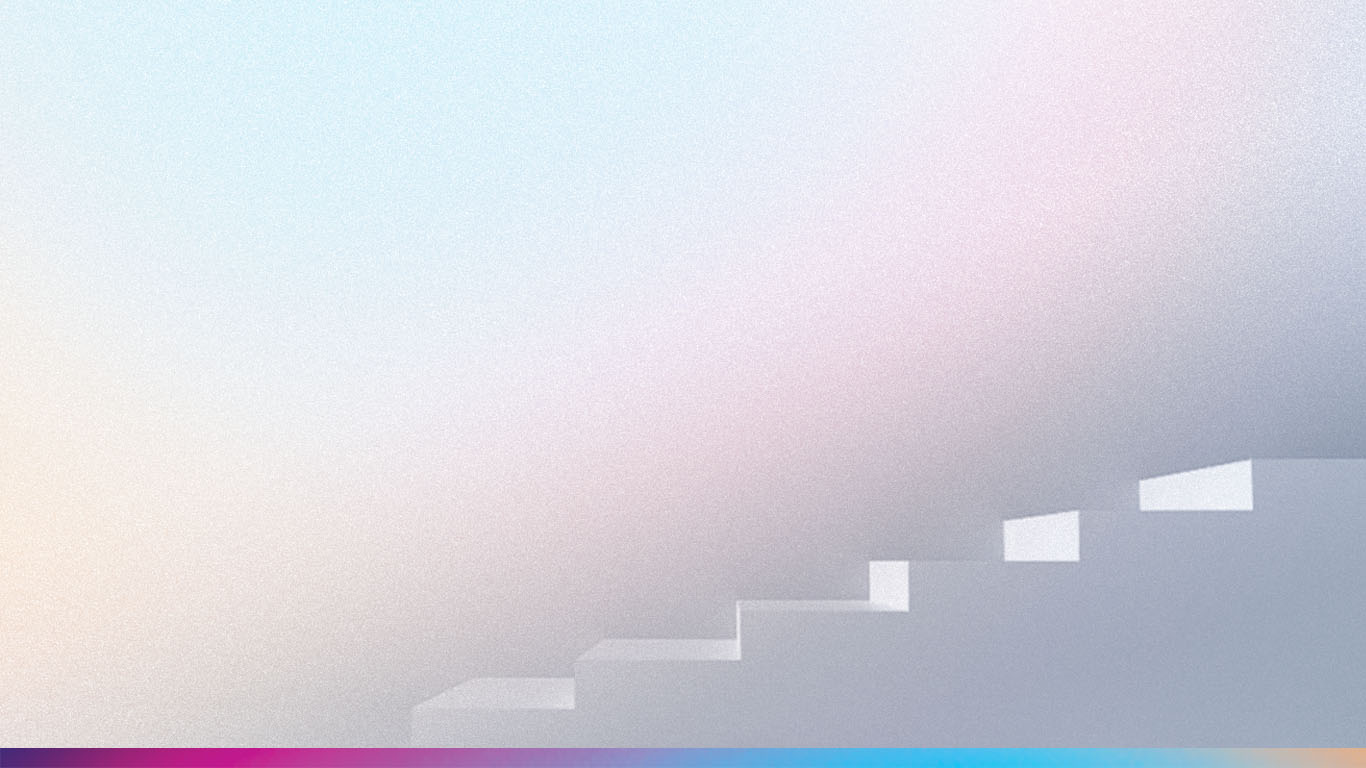 TECHNOLOGY/CYBER SECURITY
INFRASTRUCTURE
Funding necessary to support:
Increasing cybersecurity threats 
Increasing reliance upon electronic systems and related data stores
Increasing costs for software and hardware beyond inflationary levels
Moderate upgrades to software and hardware that are crucial to our students, faculty, and staff
11
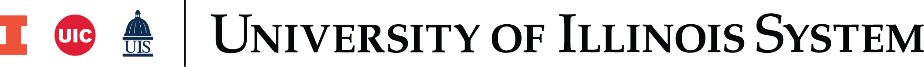 IV. GRF/EAF SEPARATE LINE-ITEM OPERATIONS
Inflationary increases for separate line-item appropriations that fund specific programs/operations across our universities
$250 thousand for the Hispanic Center of Excellence to enhance UIC’s role as a Hispanic Serving Institution and Minority Serving Institution
12
ADDENDUM
Prairie Research Institute – inflationary increase requested to recognize increasing costs of operations
University of Illinois Hospital – requested increase will allow the hospital to maximize federal matching dollars for Medicaid patient care services and to help offset increasing costs of operations
13
FY 2026 GENERAL FUNDS BUDGET REQUEST
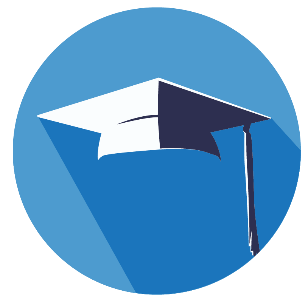 (Dollars in Thousands)
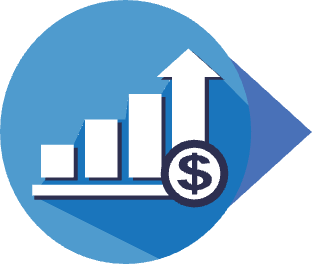 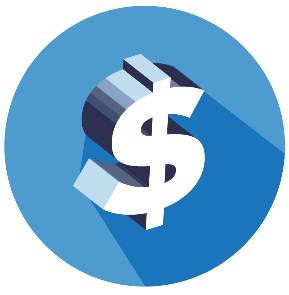 14
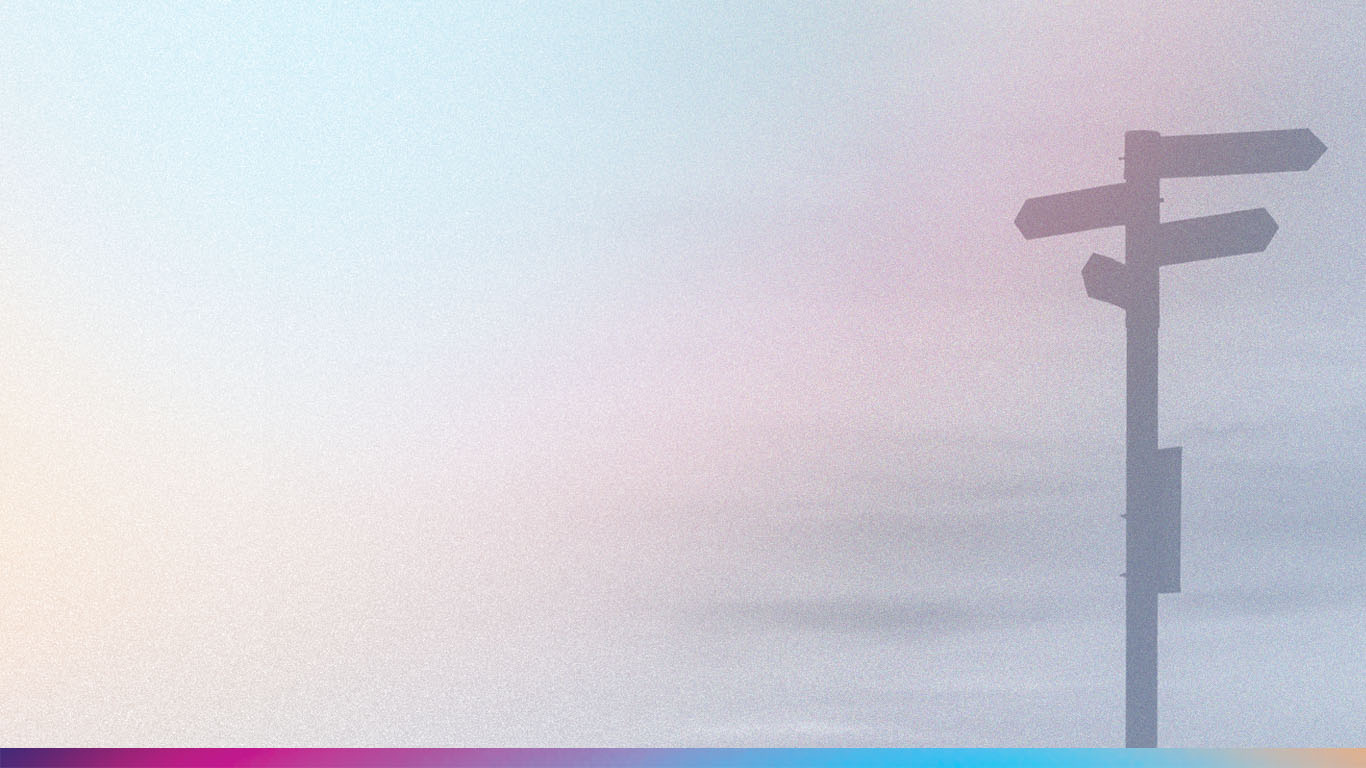 CAPITAL REQUESTSImplementing the Long-Term Capital Plan
15
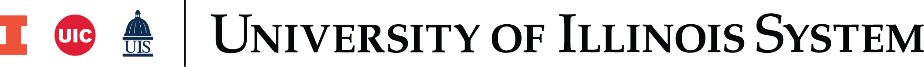 FY 2026 REQUEST FOR NEW CAPITAL (Dollars in Thousands)
Priority request is for $68 million in funding from the FY 2025 $450 million capital appropriation for public universities be allocated specifically to the U of I to replace the capital renewal funds used to cover cost escalations on current appropriated capital projects.
16
[Speaker Notes: The U of I System is grateful for the release of cost escalation funding in the last fiscal year, but the release of these funds from our existing capital renewal budget left little to no funding for other critical capital renewal projects. We are requesting that $68 million of funding from the FY 2025 $450 million capital appropriation for public universities be
allocated specifically to the University of Illinois to replace the capital renewal funds used to cover these
cost escalations.]
THANK YOU!